God vs. AmericaThe Bible vs. The Constitution
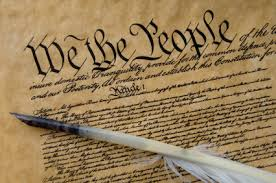 Denominations
What are denominations?
Protestant Reformation
Martin Luther broke away from Catholic Church
Began first protestant religion
Basis for many churches today
How many denominations are there?
21 religions
30,000-40,000 Christian denominations
Going from 1 church to 40,000
Translation of the Bible
Religious liberty
Political correctness
The Bible on Teaching our Youth
Mark 16:15
Go unto the world and preach the gospel to every creature
Proverbs 13:24
He who spares his rod hates his son, but he who loves him disciplines him promptly
Proverbs 22:6
Train up a child in the way he should go, and when he is old he will not depart from it
Proverbs 23:13
Do not withhold correction from a child
Ephesians 6:4
Fathers, do not provoke your children to anger, but bring them up in the discipline and instruction of the Lord
Abortion
Conservatives
Pro-life
Liberals
Pro-choice
Moderates
Pro-choice to a certain point
The Bible on Abortion
Isaiah 44:24
24 Thus says the Lord, your Redeemer, and the one who formed you from the womb, “I, the Lord, am the maker of all things, Stretching out the heavens by Myself And spreading out the earth [s]all alone
Jeremiah 1:4-5
4 Now the word of the Lord came to me saying, 5 “Before I formed you in the womb I knew you, And before you were born I consecrated you;I have appointed you a prophet to the nations.”
Luke 1:39-45
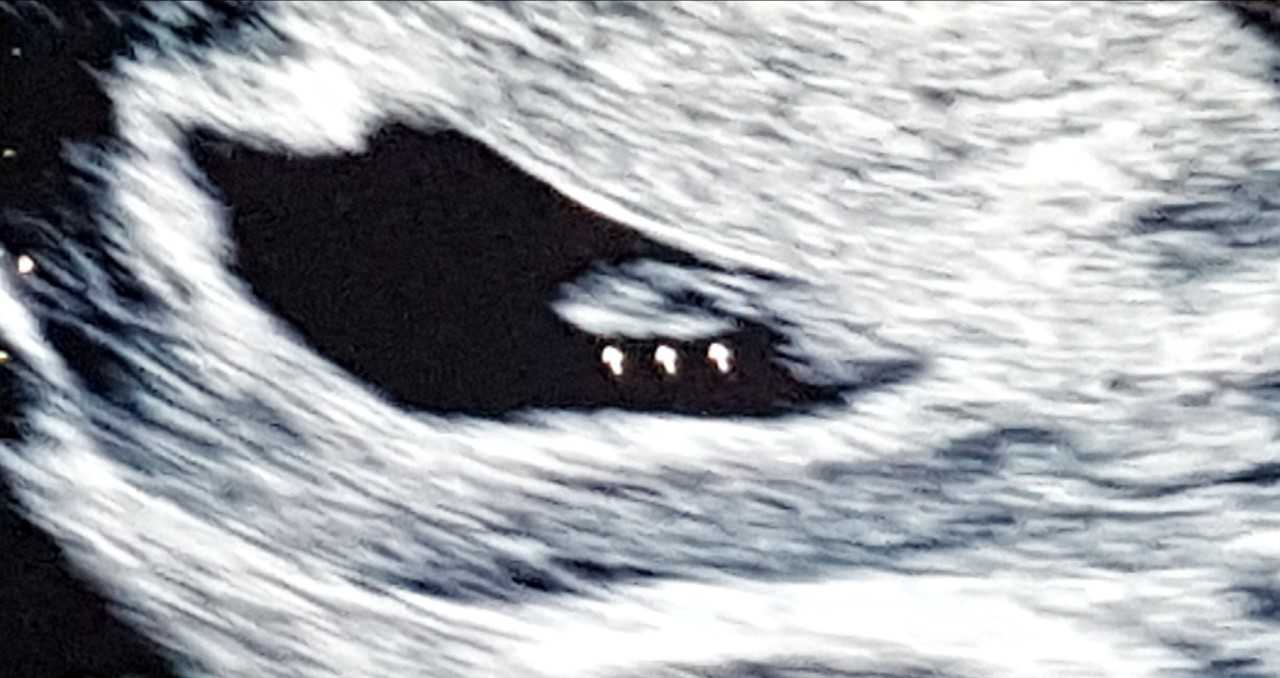 Homosexuality in Today’s America
Privacy (Due Process)
Homophobia
Gay Marriage
Civil Rights
Public Opinion
Media
Hollywood
Politicians
The Bible on Homosexuality
Adam and Eve
Genesis 2:24
Sodom and Gomorrah (Gen. 18 & 19)
Wickedness of S&G
God’s punishment
Leviticus 18:22 & 20:13
Matthew 19:4-5
Mark 10:6-9
Romans 1:27
I Corinthians 6:9
I Timothy 2:5 (One God)
Hate the Sin, Love the Sinner
How should we treat homosexuals?
Matthew 9:10-12
Romans 12:18-21

Does that mean we have to support their views?

If man makes homosexuality ok, where do they draw the line?
Pedophiles, bestiality, etc.
How Do You Vote?How will you vote in November?
What the Future Looks Like
Supporters of the “Modern” Family
Democrats

Jimmy Carter
Bill and Hillary Clinton
Barack Obama
Joe Biden
Doug Jones
Republicans

Laura Bush 
Dick Cheney
Mitt Romney
Partnerships, not marriage
Would not sign pledge in 2011
4  current Republican Senators and 5 Congressmen
Supporters of the “Modern” Family
Apple				Hallmark		San Francisco Giants
Amazon			Hewlitt-Packard		Staples
American Airlines		Instagram		Starbucks
AT&T				Jim Henson Company	Tampa Bay Rays
Barnes and Noble		Johnson & Johnson	Target
Ben & Jerry’s			Levi Strauss		Twitter
Chobani			Marriott		Tylenol	
Directv				Microsoft		United Airlines
Ebay				Nationwide		Verizon	
Facebook			New England Patriots	Walgreens	
General Electric			Nike			Walt Disney
General Mills			Office Depot		Wells Fargo
Google				Pandora
Groupon			PepsiCo
Fighting The Good Fight
2 Timothy 4:2
Be ready in season and out of season
Mark 16:15
Go into all the world and preach the gospel to every creature
1 Timothy 6:12 – Fight the good fight
Psalm 33: 12 
Blessed is the nation whose God is the LORD, The people He has chosen as His own inheritance. 
Be a good example to others
Build Christian Homes
Vote